আজকের 
            ক্লাসে
                   সবাইকে
                            স্বাগতম
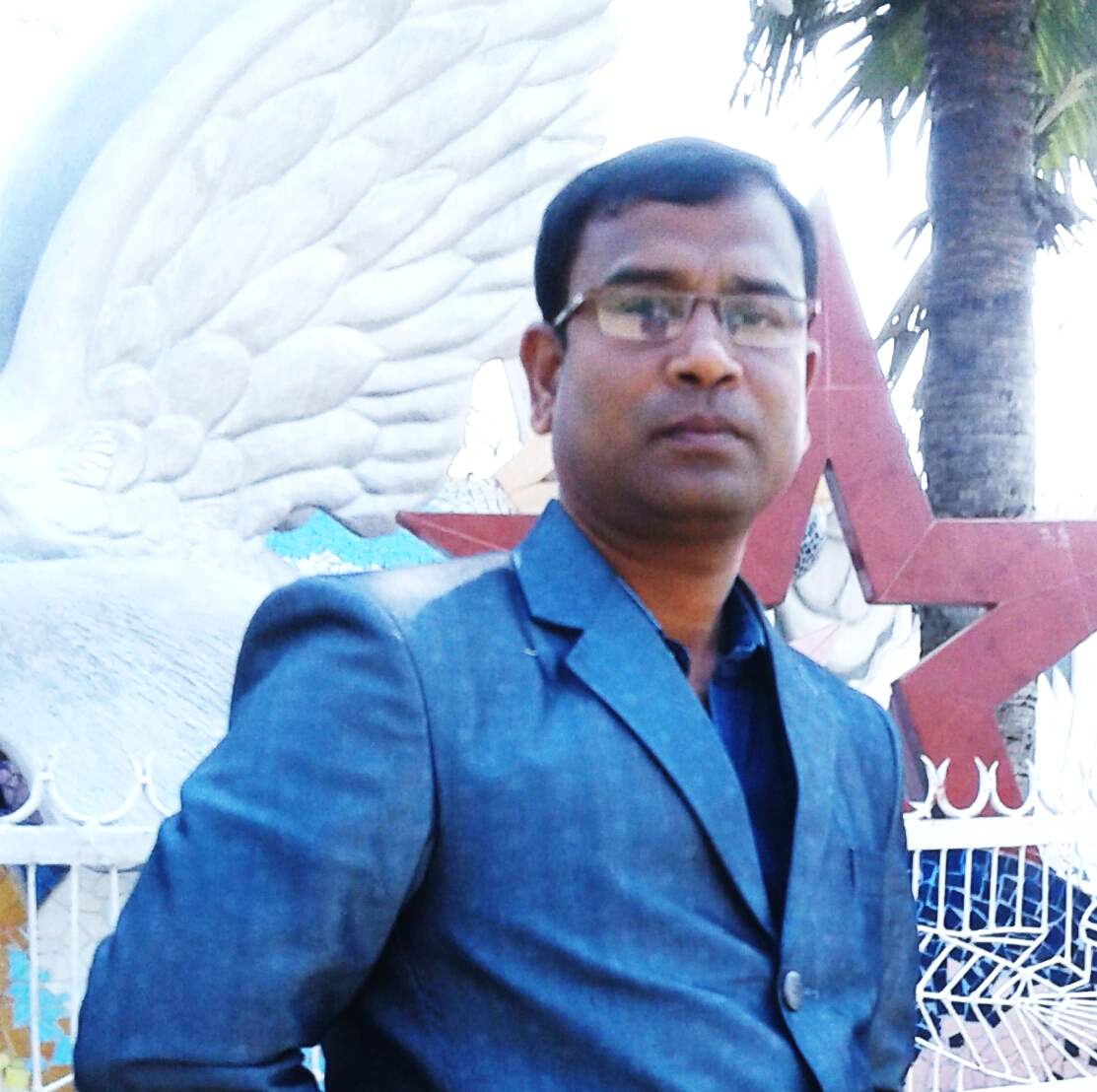 1
পরিচিতি
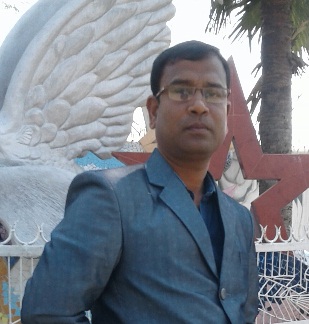 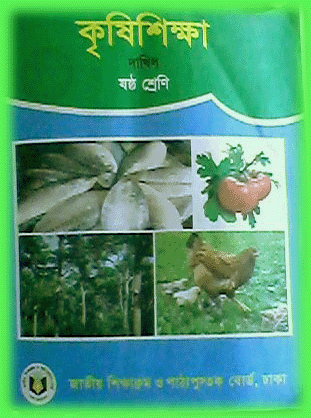 মোঃ মাহাবুর রশিদ
সহকারী শিক্ষক
মোবাইলঃ ০১৭১৭১৮৭১৫২ 
E-mail:mahaburrashidict56@gmail.com
শ্রেনী: 6ষ্ঠ
বিষয়: কৃষিশিক্ষা
অধ্যায়: ৫ম 
পাঠ:   ১৭
সময়ঃ ৪০ মিনিট
তাং ১৩/০৩/২০২০
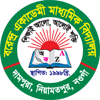 2
নিচের ছবিগুলো লক্ষ্য করঃ
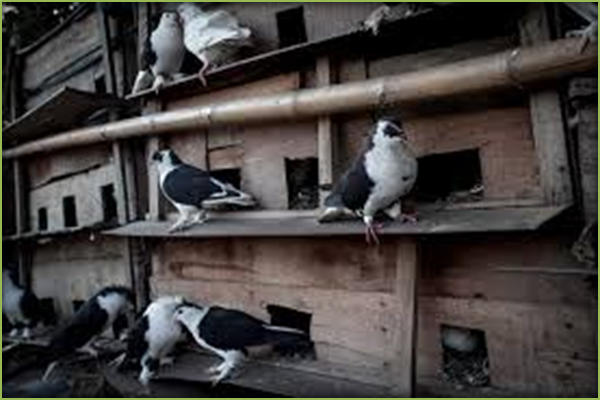 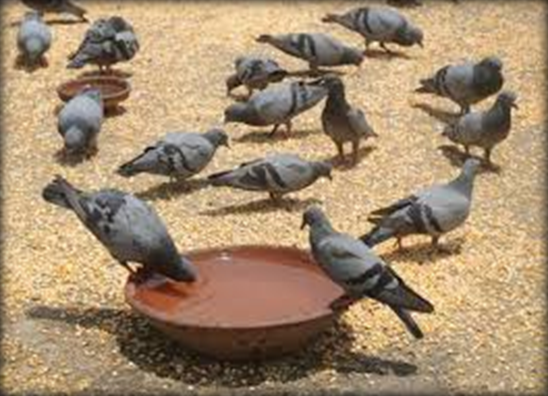 থাকার জায়গা
খাওয়া-দাওয়া
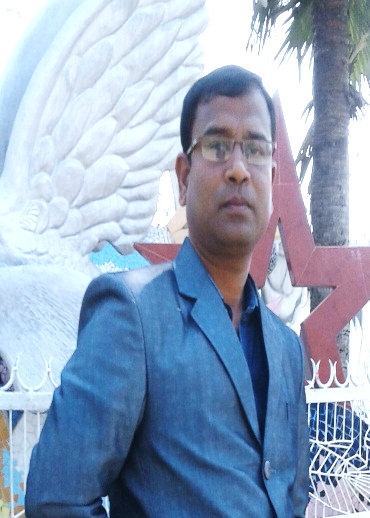 আজকের পাঠ...
কবুতরের বাসস্থান ও খাদ্য ব্যবস্থাপনা
4
শিখনফল
এই পাঠ শেষে শিক্ষার্থীরা-
কবুতরের উপযুক্ত বাসস্থান চিহ্নিত করতে পারবে; 
কবুতরের খাদ্য সনাক্ত করতে পারবে ।
5
কবুতর কেমন বাসস্থান পছন্দ করে?
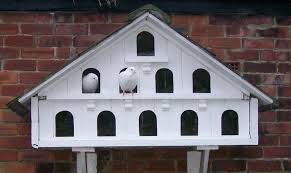 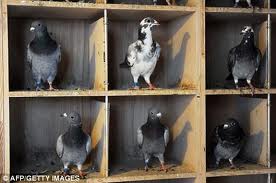 ১. একক বাসা বা খোপের মধ্যে থাকতে পছন্দ করে
কবুতরের বাসস্থান কেমন হওয়া উচিত?
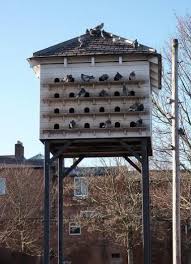 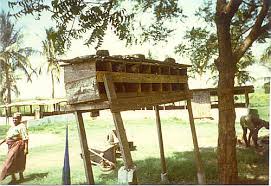 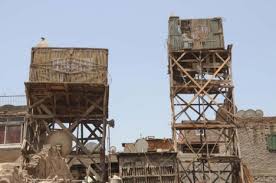 ২. বাসা মাটি থেকে উঁচুতে স্থাপন করতে হয়
কবুতরের বাসস্থান কেমন হওয়া উচিত?
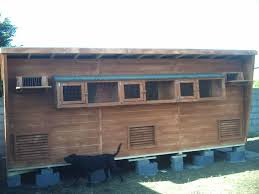 ৩. বন্য পশু-পাখি থেকে সাবধান থাকতে হবে
কবুতরের বাসস্থান কি কি দ্রব্য দিয়ে করা যায়?
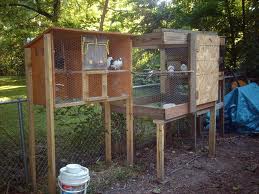 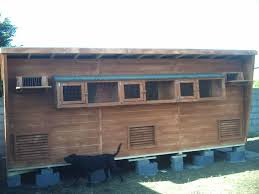 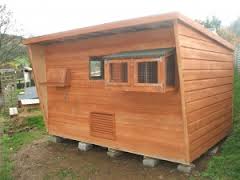 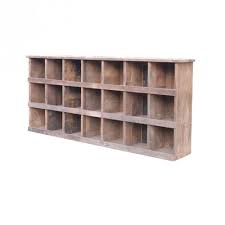 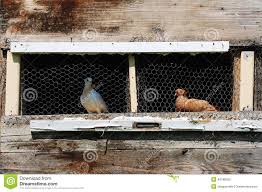 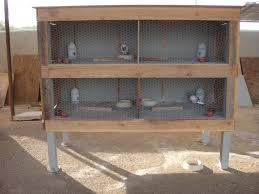 ৪. কাঠ দিয়ে বাসা তৈরি করা যেতে পারে
কবুতরের বাসস্থান কি কি দ্রব্য দিয়ে করা যায়?
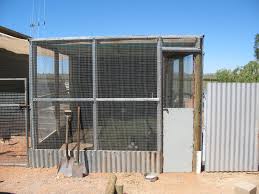 ৫. টিন দিয়ে বাসা তৈরি করা যেতে পারে
কবুতরের বাসস্থান কি কি দ্রব্য দিয়ে করা যায়?
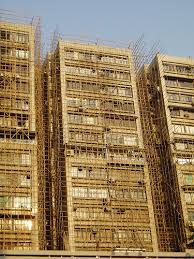 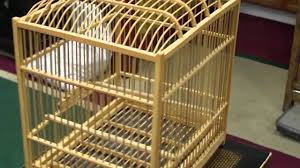 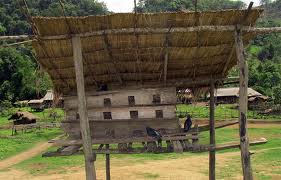 ৬. বাঁশ দিয়ে বাসা তৈরি করা যেতে পারে
কবুতরের বাসস্থান কেমন হওয়া উচিত?
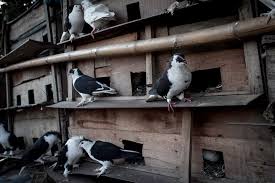 ৭. বাসা বহুতল বিশিষ্ট হতে পারে; এতে খরচ কম
বাচ্চা কবুতরের খাদ্য
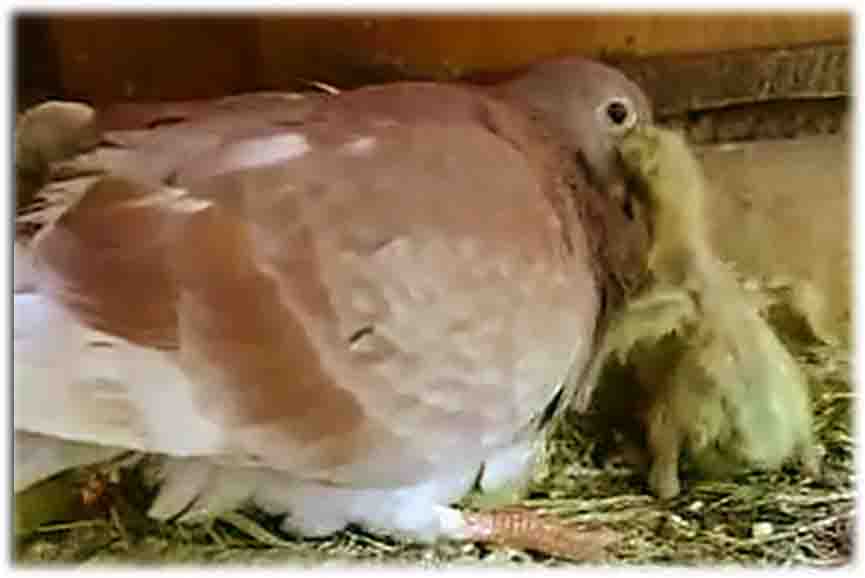 স্ত্রী ও পুরুষ উভয়েই পালাক্রমে বাচ্চাকে খাওয়ায়
বয়স্ক কবুতরের খাদ্য কি?
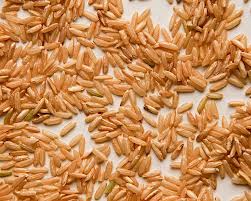 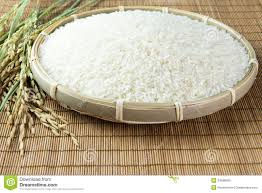 ধান
চাল
বয়স্ক কবুতরের খাদ্য
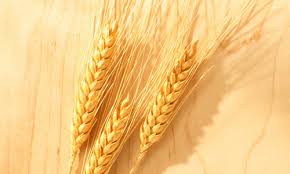 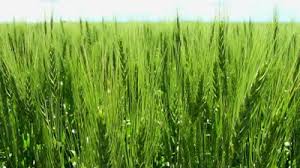 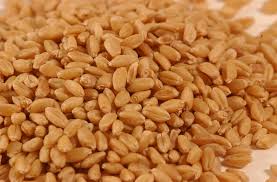 গম
বয়স্ক কবুতরের খাদ্য
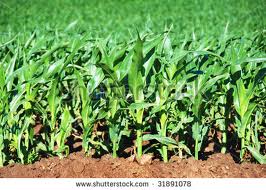 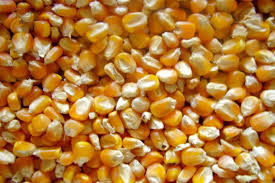 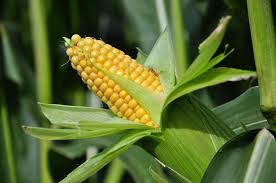 ভুট্টা
বয়স্ক কবুতরের খাদ্য
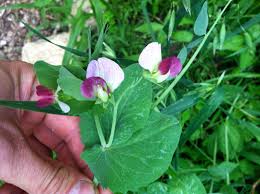 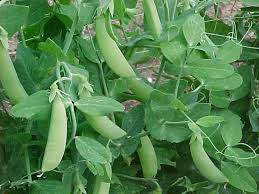 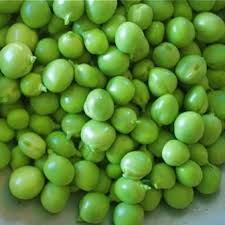 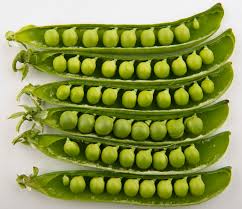 মটর
বয়স্ক কবুতরের খাদ্য কি?
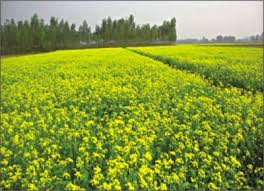 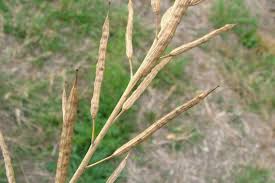 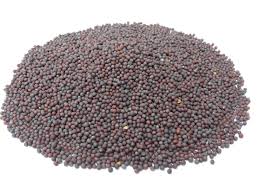 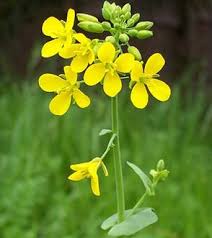 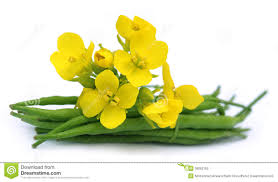 সরিষা দানা
বয়স্ক কবুতরের খাদ্য কি?
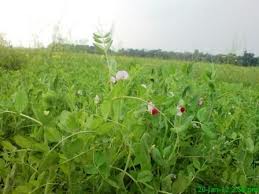 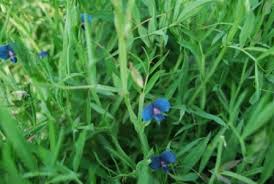 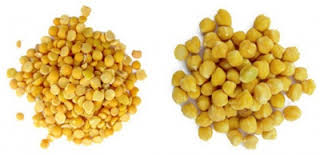 খেসারি ডাল
বয়স্ক কবুতরের খাদ্য কি?
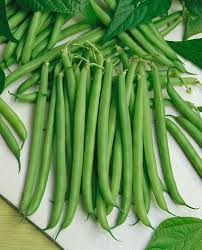 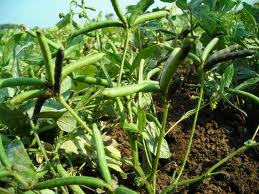 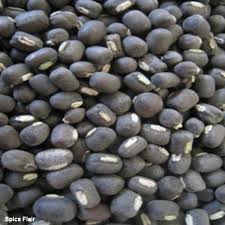 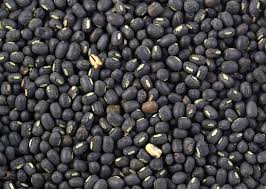 কলাই
বয়স্ক কবুতরের খাদ্য কি?
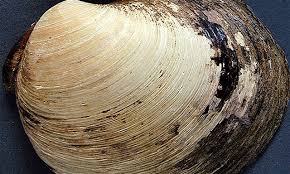 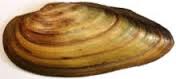 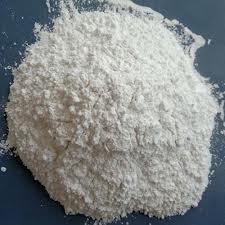 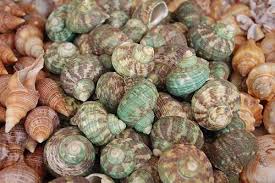 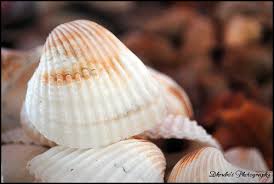 ঝিনুক চূর্ণ
বয়স্ক কবুতরের খাদ্য কি?
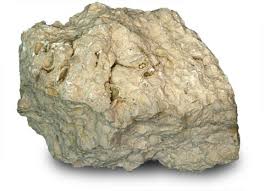 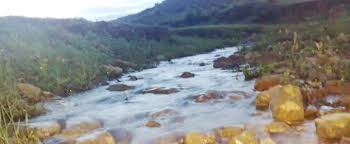 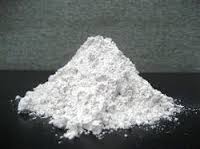 চুনাপাথর
বয়স্ক কবুতরের খাদ্য কি?
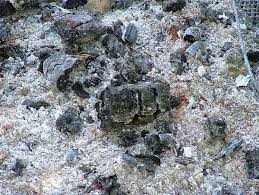 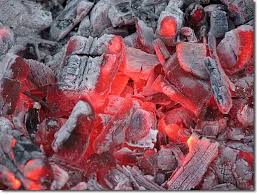 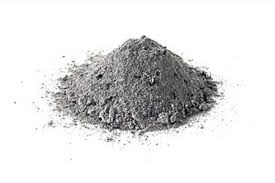 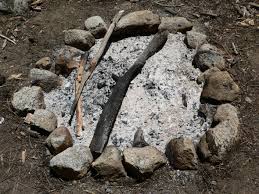 কাঠকয়লা চূর্ণ
বয়স্ক কবুতরের খাদ্য কিভাবে সরবরাহ করা হয়?
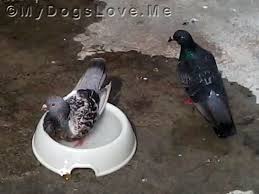 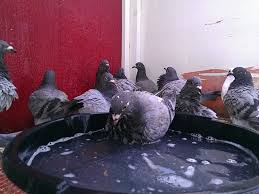 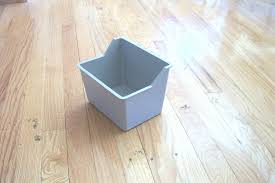 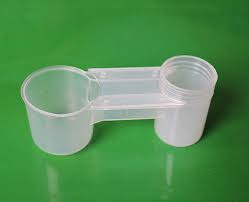 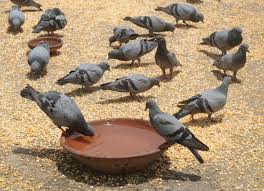 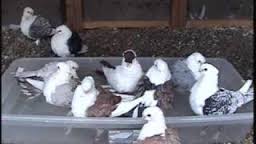 খাদ্য ও পানি পাত্রে সরবরাহ করতে হয়
কবুতরের খাদ্য তালিকা
প্রতিটি কবুতর দৈনিক ৫০ গ্রাম খাবার খায়
কবুতরের খাদ্য তালিকা
দলীয় কাজ
(Group Work)
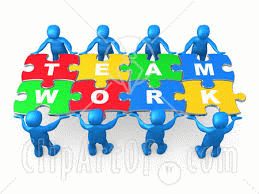 কাজ-০১: কবুতরের বাসস্থান কেমন হওয়া উচিত?
কাজ-০২: কবুতরকে কি কি খাদ্য দেওয়া উচিত?
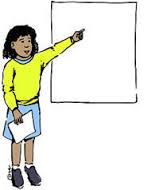 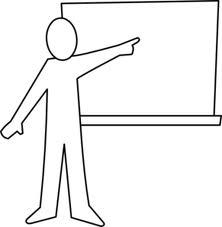 উপস্থাপন
দল-০১:কবুতরের বাসস্থান কেমন হওয়া উচিত?
দল-০২:কবুতরকে কি কি খাদ্য দেওয়া উচিত?
মূল্যায়ন
১।	কি কি দ্রব্য দিয়ে কবুতরের বাসা তৈরি করা হয়?
২।	কবুতরের বাসা উঁচুতে স্থাপন করতে হয় কেন?
৩।	২০টি কবুতরের জন্য প্রতিদিন কত কেজি খাবার প্রয়োজন?
বাড়ির কাজ
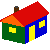 কবুতরের বিভিন্ন খাদ্য উপাদানের নাম লিখ এবং একটি খাদ্য তালিকা তৈরি কর?
ধন্যবাদ সবাই কে
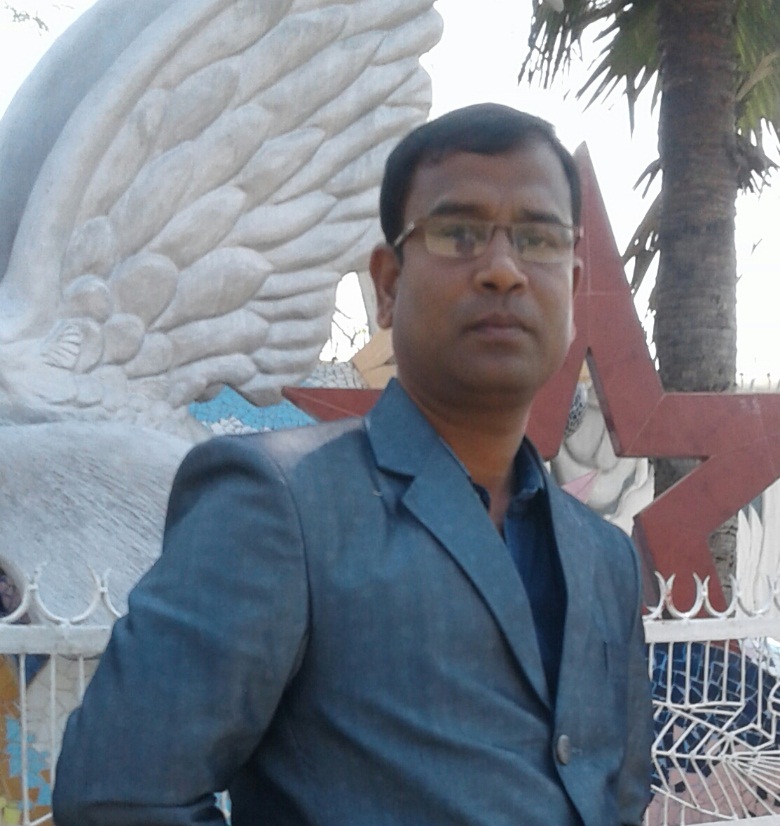